تشخيص آزمايشگاهي ويبريو كلرا
امور ازمایشگاههای معاونت بهداشتی
دانشگاه علوم پزشكي کرمانشاه
مقدمه
جنس ويبريو ، جزو خانواده ويبريوناسيه مي باشد. اگر چه تا بحال حدود 110 گونه دراين جنس شناسائي شده است ولي حدود 10 گونه از آنها از نمونه هاي باليني جدا شده اند. 
ويبريو ها بطورگسترده در محيط هاي از قبيل آبهاي سطحي  وآب دريا ها يافت مي شوند.اين باكتريها نسبت به دماي پائين حساس بوده ولي زمانيكه دماي آب به دماي بالاي 20 درجه سانتيگراد مي رسد به راحتي از آنها جدا مي شوند.آلگ ها پلانكنون ها ؛ ماهي ها و صدف از مخازن اصلي اين باكتريها مي باشند.
مهمترین گونه های جنس  ویبریو و ویژگی آنها
مقدمه
از بين گونه هاي مختلف ويبريو ، ويبریو كلرا به خاطر ايجاد بيماري وبا از اهميت ويژه اي برخوردار مي باشد.
   یبماری وبا برای نخستین بار به شکل علمی توسط پزشک پرتغالی بنام گارسیا ده اورتا در هندوستان در سال ۱۵۶۳ توصیف شد.  جان اسناو پزشک مخصوص ملکه انگلستان، ارتباط میان وبا و آشامیدن آب را در سال ۱۸۵۴ کشف کرد. رابرت کخ پزشک آلمانی برای اولین بار در سال ۱۸۸۳ میلادی باکتری وبا را جداسازی  و شناسایی کرد.
مقدمه
شش پاندمي بيماري وبا در بين سال هاي 1922-1817 رخ داده است كه به احتمال زياد توسط ويبريو كلرا O1 بيوتايپ كلاسيك بوده است وعمدتا از آسيا بخصوص از شبه قاره هند منشا گرفته است. هفتمين پاندمي بيماري وبا در سال 1961 در جزايرCelebes   واندونزي شروع وبه آسيا، خاور دور و آفريقا گسترش يافت .عامل پاندمي هفتم بيماري وبا ويبريو كلراO1  بيوتايپ التور مي باشد.
بيماري وبا در بعضي از كشورها از قبيل هند،كشور هاي آسياي جنوب  شرقي بصورت آندميك مي باشد.در ایران نیز بیماری وبا آندمیک می باشد.
مورفولوژي
ويبريو كلرا در اولين جداسازي  از نمونه هاي باليني يك باسيل خميده به شكل ويرگول، به طول 4-2  ميكرومترمي باشد كه به كمك تاژك قطبي خود فعالانه حركت دارد.دركشت هاي طويل المدت ويبريو كلرا ممكن است به صورت باسيل هاي گرم منفي مستقيم  ديده شود كه شباهت زيادي به باسيل هاي گرم منفي روده اي دارد.
ويبريو كلرا
ویبریو کلرا
مشخصات رشد ويبريو كلرا
ويبريو كلرا معمولا سوكروز ومانوز را تخمير ميكند ولي قند آرابينوز را تخمير نمي كند.اين باكتري  درpH قليائي  (9/5-8/5) بهتر رشد مي كند  و در شرايط اسيدي سريعا از بين مي رود . اين باكتري َنسبت به املاح صفراوي مقاوم مي باشد. .مدت زمان دوبرابر شدن آن حدود 30 دقيقه مي باشد.  
ويبريوكلرا را مي توان بر اساس حساسيت به ماده 2 و 4- دي آمينو -6 و 7 دي ايزوپروپيل پتريدين (129/O )، از باسيل هاي گرم منفي اكسيداز مثبت مانند آئروموناسها و پلزيوموناس شيگلوئيدوزیز متمايز كرد.
ساختمان آنتي ژني وسروتايپ هاي ويبريو کلرا
ويبريو کلرا داراي دونوع آنتي ژن مهم  مي باشد 1-آنتي ژن O  2-آنتي H. آنتي ژن  Hبدليل عدم تنوع آنتي ژنيکي نقشی در طبقه بندي وسروتايپ کردن ويبريو کلرا ندارد تا بحال  206 سروگروه    O  در ويبريو کلرا شناسائي شده است.
 ويبريو کلرا داراي دو بيوتايپ کلاسيک و التور  ميباشد که هرکدام بر حسب انواع آنتي ژنهاي موجود در ساختمان آنتي ژن O ديواره سلولي خود به سه سروتايپ اينابا، اوگاوا  و  هيکوچيما طبقه بندي مي شوند.
افتراق بیوتایپ  های کلاسیک والتور ویبریوکلرا
مكانيسم بيماري زائي وبا
ميكروب وبا بيشتر از طريق آب  ويا  مواد غذائي آلوده وارد بدن انسان مي شود.در شرايط طبيعي ويبريو كلرا فقط براي انسان بيماريزا مي باشد.فردي با اسيديته طبيعي معده بايد تعداد1010ارگانيسم يا بيشتر بخورد تا به بيماري وبا مبتلا شود. هنگامي كه باكتري از طريق غذا وارد بدن مي شود به علت اثرات بافري غذا بر اسيد معده تعداد 102 تا104 باكتري نيز مي تواند باعث ايجاد بيماري گردد.هر داروئي كه اسيديته معده را كاهش دهد ميتواند فرد را مستعد ابتلا به بيماري وبا بكند.
مكانيسم بيماري زائي وبا
وبا يك عفونت مهاجم نمي باشد .ارگانيسم ها داخل مجراي روده باقي مي مانند وبه گردش خون راه پيدا نميكنند .ارگانيسم هاي بيماريزا به ميكروويلي هاي حاشيه مسواكي سلول هاي اپي تليال مي چسبند.در آنجا تكیثر پيدا مي كنند و توكسين وبا وشايد اندوتوكسين وموسيناز توليد مي كنند.
شاخص هاي بيماريزائی ويبريو كلرا
فاكتورهاي مختلفي در بيماريزائي ويبريو كلرا نقش دارند كه عبارتند از 
1- فاكتورهاي اتصال ( پيلي ، هماگلوتينين  فاكتور كلونيزاسيون كمكي)
2-  موسيناز
3- انتروتوكسين
Mechanism of Action of Cholera Toxin
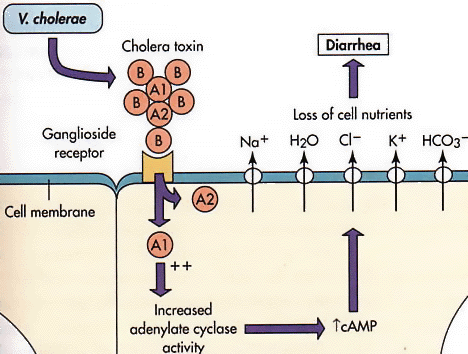 علايم بيماري وبا
حدود 50% موارد عفونت با بيوتايپ كلاسيك و 75% از افرادي که دچار عفونت با ويبريو کلرا بيو تايپ  التور  مي گردند علایم ندارند  . دوره كمون بيماري 12 ساعت تا 3 روز مي باشد. علايم بيماري بطور ناگهاني شروع شده وشامل تهوع ، استفراغ و اسهال شديد همرا با كرامپ هاي شكمي مي باشد.
علايم بيماري وبا:
مدفوع بیمار مبتلا به وبا شبيه با آب برنج بوده وحاوي موكوس ، سلول هاي اپي تليال وتعدادزيادي ويبريو است.آب والكتروليت ها به سرعت از دست مي روند يك بيمار وبائي ممكن در هر شبانه روز حدود 30 ليتر از آب بدن خود را از دست بدهد.دهيدراتاسيون شديد باعث اسيدوز، اختلال گردش خون و بي ادراري ونارسائي كليوي مي گردد.ميزان مرگ ومير بيماري وبا در صورت عدم درمان 50-25 %مي باشد.
علائم بالینی
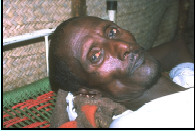 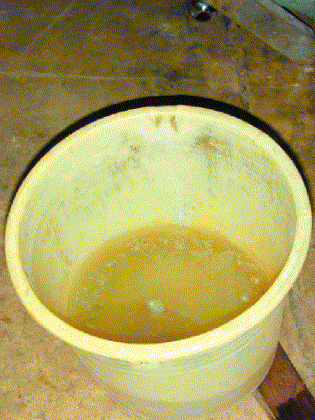 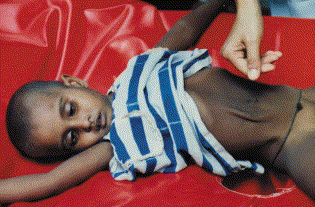 وبا با كم آبي شديد
تشخيص ازمايشگاهي ويبريو كلرا
براي تشخيص بيماري وبا نمونه مناسب، مدفوع مي باشد.
نمونه برداري عمدتاً توسط همكاران واحد مبارزه با بيماريها كه در سطوح محيطي شهرستان فعاليت دارند و بهورزان خانه هاي بهداشت انجام مي گيرد. لذا توجه دادن همكاران اين سطوح به نكات ياد شده از ضروريات يك تشخيص موفق و بدنبال آن درمان و كنترل بيماري مي باشد
 در بعضي از مواقع ممكن بيمار توسط پزشك به آزماشگاه ارجاع داده شود.
تشخيص ازمايشگاهي ويبريو كلرا
براي تشخيص بيماران مشكوك به وبا استفاده از مدفوع تازه بهتر از سواب ركتال مي باشد، اما در طي فاز حاد بيماري مي‌توان از سواب نيز استفاده كرد. اين باكتري حساس بوده و بايستي نمونه مدفوع در محيط انتقالي كري بلير (Cary Blair)  جمع‌آوري و به آزمايشگاه منتقل شود. بافر سالين – گليسرول مناسب نيست زيرا گليسرول اثر سمي روي عامل وبا دارد.
نمونه گيري
نمونه برداري بايد در مدت زمان 24 ساعت اول بيماري قبل از مصرف هرگونه آنتي بيوتيك يا دارويي انجام گيرد نمونه هاي مشكوك (شامل مدفوع،ركتال سوآب، مايعات بدن، بافتهاي آلوده و ………) بايد توسط محيط هاي ترانسپورت مناسب هرچه سريعتر به آزمايشگاه منتقل شود زيرا ويبريوها در صورت خشك شدن از بين رفته و حتماً بايد در محيط مرطوب نگهداري شوند
نمونه گيري
اولين قدم در راه تشخيص صحيح آزمايشگاهي ، نمونه گيري دقيق و درست در زمان بروز بيماري است.
نمونه مدفوع (در صورت قوام دار بودن حداقل 5 گرم و  يا در صورت کاملا آبکی بودن معادل 5 سی سی) نسبت به سواب  برتری دارد وحداقل بايد دو نمونه سوآب مقعدي يا سوآب از مدفوع تازه براي هر بيمارجمع آوري و در محيط انتقال Cary Blair تلقیح شود.
دستورالعمل تهيه نمونه ركتال سواب
1-محيط كشت كري بلر را طبق دستورالعمل شركت سازنده تهيه ودر لوله هاي درپيچدار بريزید بطوريكه ارتفاع آن حدود5-4 سانتي متر باشد ( محيط هاي كشت كري بلر اگر در شرايط مناسب بعنوان مثال در يخچال نگهداري شوند تا يكسال قابل استفاده مي باشند)
يك عدد ركتال سواب را با فرو بردن در محيط انتقالي مرطوب كنيد ودر حدود 4-3 سانتي متر داخل اسفنكتر ركتوم فرو برده وبا يك حالت دوراني360 درجه بچرخانيد .
دستورالعمل تهيه نمونه ركتال سواب
سواب را از ركتال بيرون كشيده و مطمئن باشبد كه سواب به مدفوع آغشته شده باشد
سواب را داخل محيط كري بلر فروبرده بطوريكه حدود 4 سانتي متر در داخل محيط انتقالي فرو رفته باشد. .قسمت اضافي سواب را شكسته تا درب لوله براحتي بسته شود
سواب را بهمراه مشخصات بيمار شامل نام ونام خانودگي،نام پدر، سن،جنس ، زمان شروع علايم بيماري، آدرس وتلفن بيمار در كوتاهترين زمان ممكن به نزديكترين ازمايشگاه انجام دهنده التور ارسال كنيد
در صورت عدم ارسال در زمان نمونه گيري ،لوله ها را در يخچال 8-4 درجه نگدهداري كنيد.
نمونه گیری
در صورتی که هیچگونه ابزاز نمونه گیری در دسترس نباشد میتوان یک عدد گاز را به مدفوع بیمار آغشته نموده و آنرا داخل یک کیسه  پلاستیکی قرار داده و با هر وسیله ممکن به ازمایشگاه ارسال نمود.
كشت نمونه
1-  پس از دریافت نمونه ركتال سواب منتقل شده به آزمايشگاه را كه در محيط كري بلر قرار دارد از آن در آورده ودر محيط كشت   TCBS كشت دهيد وسپس پليت را بمدت 24-18 ساعت در انكوباتور ودر دماي37 -35 درجه سانتیگراد گرما گذاري كنيد . سپس سواب را در محيط اب پپتونه قليائي وارد كرده و پس از انكوباسيون به مدت 6-8 ساعت در دماي 37-35 درجه سانتی گراد از قسمت سطحي وبالاترين بخش محيط برداشت كرده ودر محيط TCBS دوم کشت دهيد
توجه  داشته باشيد كه محيط TCBS  تازه باشد.و از تاريخ ساخت آنها بيشتز از يك هفته نگذشته باشد.توصيه مي شود محيط هاي  TCBS در در كيسه هاي فريزر دربسته ودر يخچال نگهداري شوند 
توجه : بايد مقدار نمونه نسبت به حجم محيط رعايت شود.يك عدد ركتال سواب را داخل حدود 2 سي سي آب پپتونه قليائي تلقيح نمائيد
كشت نمونه
2- اگر نمونه آب پپتونه قليائي را نتوانستيد پس از 8-6 ساعت انكوباسيون در محيط TCBS كشت دهيد .تا 18 ساعت صبركنيد سپس از نمونه آب پپتونه   قليائي مجددا به داخل لوله حاوي آب پپتونه قليائي تازه ببريد و وپس از 8-6 ساعت انكوباسيون بر روي محيط TCBS كشت دهيد.
3- پس از24-18 ساعت انكوباسيون در صورت مشاهده كلني هاي زرد رنگ صاف ،براق وبه قطر 4-2 ميليمتر در محيط TCBS  مشكوك به ويبريوكلرا بوده  وآزمايش هاي تكمیلي ديگري را انجام دهيد
کلنی های ویبریو کلرا بر روی محیط TCBS
ویبریو کلراکلونی
کشت نمونه
از محيط TCBS  با آنس از كلوني هاي ايزوله شده برداشت كرده وبه محيط  kIA تلقيح نمائيد وبمدت 24-18 ساعت در دماي 37-35 درجه گرماگذاري فرمائيد. توجه داشته باشيد عمق محيط KIA    3cmوسطح شيب دار آن نيز 3cm باشد.
اگر در تهيه محيط كشت  KIA  از لوله درپيچ دار استفاده كرده باشيدهنگام انكوباسيون درب لوله را شل كنيد كه امكان تبادل هوا در لوله وجود داشته باشد.
تست های بیوشیمیائی جهت تعین هویت ویبریو کلرا
4- در صورت مشاهده واكنش Alk/Acid  بدون گاز در محيط  KIA تست اكسيداز را اتجام دهيد. توجه داشته باشيد براي انجام آزمايش اكسيداز ار كلني هاي رشد يافته در روي TCBS  استفاده نفرمائيد .زيرا ممكن است نتايج مثبت يا منفي كاذب را در پي داشته باشد. براي انجام تست اكسيداز از كلوني هاي رشد يافته بر روي محيط  BHI ويا هر محيط ديگري كه فاقد كربوهيدارت باشد استفاده كنيد.دوالي سه قطره از معرف اكسيداز را بر روي يك تكه كاغذ كه آنرا داخل درب يك پتري ديش قرار داده ايد بريزيد تا مرطوب شود .با استفاده از يك ا پليكاتور چوبي چند تا كلني از باكتري مورد آزمايش را برداسته ودر سطح  كاغذ صافي بماليد.در صورت اكسيداز مثبت بودن باكتري مورد آزمايش سريعا برنگ ارغواني تيره در مي آيد.
تست اكسيداز
ارگانيسم هاي اكسيداز منفي بيرنگ باقي مي مانند ويا پس از 10 ثانیه  برنگ ارغواني در مي آيند.در صورتيكه از ديسك اكسيداز تجاري آماده مصرف استفاده ميكنيد حتما بر اساس بروشور شركت سازنده عمل كنيد .براي كنترل كيفي موقع انجام آزمايش از سويه كنترل كيفي مثبت مانند سودوموناس آئروژينوزا وكننرل منفي مانند اشريشيا كولي استفاده فرمائيد.
توجه داشته باشید نتیجه تست اکسیدازباید در عرض کمتر از 10 ثانیه قرائت شود.
روش ساخت معرف اکسیداز
تترامتیل پارافنیل دی آمین دی هیدروکلراید:  0/05 گرم
آب مقطر 5 سی سی
معرف را در آب مقطر حل کنید (برای حل کردن نیاز به حرارت دادن نمی باشد)
توجه: 
1-هر بار که معرف اکسیداز تهیه می کنید آنرا با سویه  های استاندارد کنترل کیفی نمائید.
2-محلول اکسیداز باید روزانه تهیه شود وقابل نگهداری نمی باشد.
آزمایش اکسیداز
در صورت مثبت بودن
در صورت مثبت بودن آزمایش اکسیداز  باکتری را در محیط  SIM تلقیح نمائیید .نتایج تست ویبریو کلرا در محیط  SIM    بشرح زیر می باشد. 
- SH2 منفی
ایندول مثبت
حرکت مثبت
آزمایش اندول را می توان در محیط APW  نیز انجام داد.
تست های بیوشیمیائی ویبریو کلرا
نتایج آ زمایش ویبریو کلرا KIA , ،TSI
تست مهم برای تشحیص ویبریو کلرا
مهمترین آزمایشها جهت تشخیص ویبریوکلرا
String Test
آزمون رشته ای  بخصوص برای رد کردن گونه های غیر ویبریوئی به ویژه گونه آئروموناس مفید است.
تهیه سوسپانسيونی از کشت تازه KIA در قطره ای از محلول آبی 0/5% دزوکسی کلات سدیم 
DNA یاخته های لیز شده که منجر به لزج شدن مخلوط می گردد،هنگام کشیدن با  لوپ، رشته موکوئیدی تشکیل می شود.
آزمون رشته سوش آئروموناس منفی میباشد.
آزمایش استرینگ
سروتایپ کردن ویبریو کلرا
قبل از سروتایپ کردن ویبریو کلرا ظاهر آنتی سرم ها را از لحاظ وجود کدورت و وجود رسوب بررسی کنید
قبل از اتجام تست های سرولوژیک آنتی سرم ها را از لحاظ اتوآگلوتیناسیون آزمایش کنید.
برای انجام سروتایپینگ ،بخشی از کلنی رشد کرده در روی KIA  برداشت کرده ودر یک قطره سرم فیزیولوژی در روی یک لام خوب مخلوط کنید.سپس لام را بمدت یک دقیقه به جلو وعقب تکان دهید.مطمئن شوید که اتوآگلوتیناسیون خودبخودی صورت نگیرد. اگر اتوآگلوتیناسیون اتفاق افتاد در این صورت کلنی ها خشن بوده ونمی توان سروتایپ آن را تعیین کرد.
سروتایپ کردن ویبریو کلرا
الف : ابتدا سروتایپینگ را با آنتی سرم پولی والان  O1 انحام دهید. اگر نتیجه مثبت شد با آنتی سرم های های تک ظرفیتی اوگاوا واینابا بررسی کنید. 
اگر نتیجه منفی شد در صورت مشکوک بودن به اپیدمی  139O با آنتی سرم 139O نیز آزمایش کنید.
جهت انجام سروتایپینگ ضروری است از کلنی های رشد یافته در محیط KIAو یا SIM استفا ده کنید .ار کلنی های موجود در محیط TCBS استفاده نکنید
سروتایپ کردن ویبریو کلرا
اگرکلنی مورد آزمایش با آنتی سرم اوگاوا واکنش نشان داد سروتایپ رااوگاوا گزارش دهید واگر با آنتی سرم اینابا واکنش نشان داد آنرا سروتایپ ابنابا  گزارش کنید واگر با هردو آنتی سرم واکنش داد هیکوچیما گزارش گردد.توجه داشته یاشید سروتایپ هیکوجیما خیلی نادر می باشد ودر صورت مشکوک بودن آنتی سرم ها از لحاظ اتوآکلوتیناسیون بررسی شوند.
Positive & Negative reactions
سروتایپ کردن ویبریو کلرا
Distribution of V.cholerae Serotypes  in Iran
Ogawa ( A,B ) 1377
Inaba( A,C ) 1384 ,1396
Hikojima ( A.B.C )  No reported
جدا سازی وتشخیص ویبریوکلرا بطور خلاصه
ویبریو کلرا ممکن است با کدام باکتریها اشتباه شود
دوگروه از باکتربها که ممکن است با ویبریو کلرا اشتباه شوند شامل آنروموناس و پلزیوموناس می یاشند یکی از علل آن آکسیداز مثبت  آنها می باشد باشد لذا  انتظار می رود  با تست های افتراقی آنها آشنا باشند.
نگهداری سویه ها
سویه ها را پس از تعیین هویت ، سروتایپینگ وآنتی بیوگرام نگهداری کرده تا در مراحل بعدی جهت انجام آنتی بیوگرام و وانجام آزمایشات  ژتوتایپینگ و مولکولی به آزمایشگاه مرجع سلامت ارسال کنید.
باکتری را می توانید حدود یکماه  در محیط ،Trypticase Soy Agar (TSA)  در بخچال نگهداری کنید.جهت نگهداری طولانی مدت می توانید از ،    Broth (TSB)حاوی 15-10% گلیسرول در دمای 70 -  در جه سانتیگراد  استفاده کنید.
آنتی بیوگرام
تمامی سویه های جدا شده از بیماران ویبریو کلرا بایستی آنتی بیوگرام شوند. آنتی بیوگرام در سطح آزمایشگاه های شهرستان لزومی ندارد.ولی آزمایشگاههای در سطح استانی (دانشگاهی) می توانند سویه های جدا شده را بروش دیسک دیفیوژن طبق دستورالعمل CLSI   آنتی بیوگرام کنند.
آنتی بیوگرام
برای انجام آ نتی بیوگرام در مقابل اریترومایسین توصیه می شود از روش MIC استفاده شود.
کلبه سویه های جدا شده بابستی جهت آنتی بیوگرام به روش MIC   و مطالعا ت اپیدمیولوژی مولکولی آزمایشگاه مرجع سلامت ارسال گردند.
آنتی بیوگرام
آنتی بیوتیک های مورد استفاده جهت آنتی بیوگرام  شامل    آمپی سیلین ،کوتریماکسازول ، سیپروفلوکساسین،نالیدیکسیک اسید ؛تتراسیکلین ، کلرامفنیکل و سفکسیم می باشند. اگر سویه مورد آزمایش به تتراسیکلین حساس باشد می توان آنرا به سایر خانواده تترا سیکلین از قبیل داکسی سیکلین وماینوسیکلین نیز حساس گزارش کرد
در صورت حساس بودن به اریترومایسین  به بقیه ماکرولیدها ( آزیترومایسین .....) حساس گزارش شود
برای آنتی بیوگرام در مقابل اریترومایسین از روش MIC استفاده شود.
نتایج آنتی بیوگرام ویبریو کلرا  121 سویه   تا قبل از 1396 _(یا استثتای اپیدمی1384)
نتایج آزمایش تعیین حساسیت ضد میکروبی بروش E-Test برای30   سویه ویبریو کلرا ارسال شده به آزمایشگاه مرجع سلامت در آبان ۱۳۹۶
ارسال نمونه به آزمایشگاه مرجع سلامت
برای انتقال موارد مثبت به آزمایشگاه مرجع کشوری جهت تائید تشخیص,آنتی بیوگرام وانجام آزمایشهای مولوکولی،نمونه رشد یافته در محیط KIA   با رعایت اصول ایمنی وشرایط استاندارد بسته بندی نمودو بهمراه فرم درخواست  ارسال نمائید.از ارسال نمونه های مدفوع ویا رکتال سواب به آزمایشگاه مرجع کشوری خودداری کنید.به همراه نمونه اطلاعات دموگرافیکی ( از قبیل سن وجنس ... ) محل سکونت ، تابعیت وموارد ی از قبیل  سابقه مسافرت ذکر شود.
توجه
جهت رعایت اصول ایمنی وشرایط استاندارد یسته یندی ،ترجیحا محیط َ KIA باید در لوله درپیچ دار ,غیر قابل نشت وغیر قابل نفوذ ساخته شود.در غیر ایتصورت درب لوله KIA  با پارافیلیم کاملا بسته و آنرا در محفطه پلاستیکی مقاوم در پیچ دارقرار داده اطرلف آنرا با ماده جاذب الرطوبه مانند تکه های ابر بپوشانید یطوریکه لوله تکان نخورد و سپس آنرا در داخل cold box   قرار دهید .برای راهمائی به شکل بعدی نوجه فرمائید.
بسته بندی
پایان